Figure 6 Cortical thickness and neuron density. Graphical representation of the mean (+SEM) thickness of neocortex (in ...
Cereb Cortex, Volume 17, Issue 2, February 2007, Pages 434–442, https://doi.org/10.1093/cercor/bhj160
The content of this slide may be subject to copyright: please see the slide notes for details.
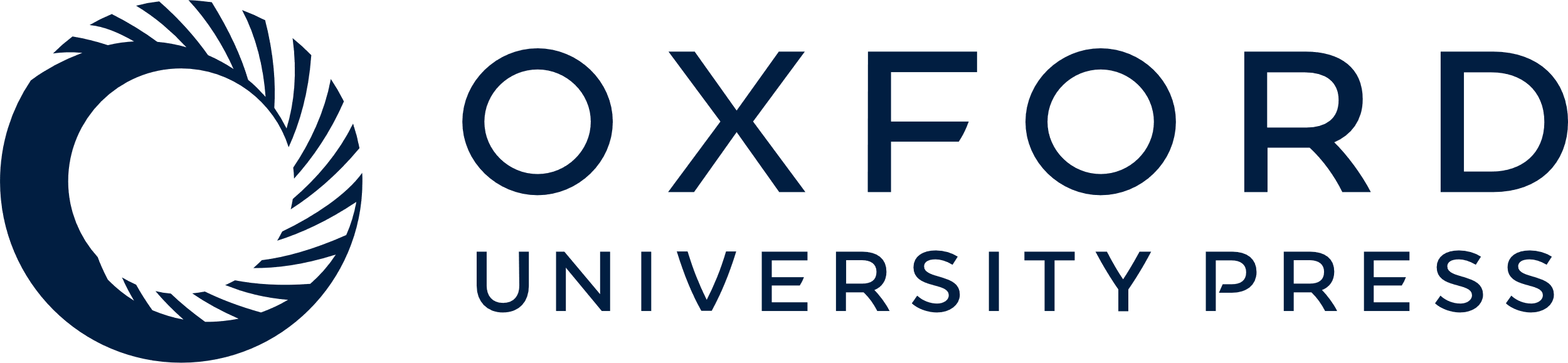 [Speaker Notes: Figure 6 Cortical thickness and neuron density. Graphical representation of the mean (+SEM) thickness of neocortex (in mm) 0.5–1.0 mm anterior to bregma (A) and neuron density (in mm3) in layer V from that same region (B). There were no significant differences in cortical thickness or neuron density between the LTD and control groups.


Unless provided in the caption above, the following copyright applies to the content of this slide: © The Author 2006. Published by Oxford University Press. All rights reserved. For permissions, please e-mail: journals.permissions@oxfordjournals.org]